An End-to-end Simulation Framework for Cryogenic Computing Systems
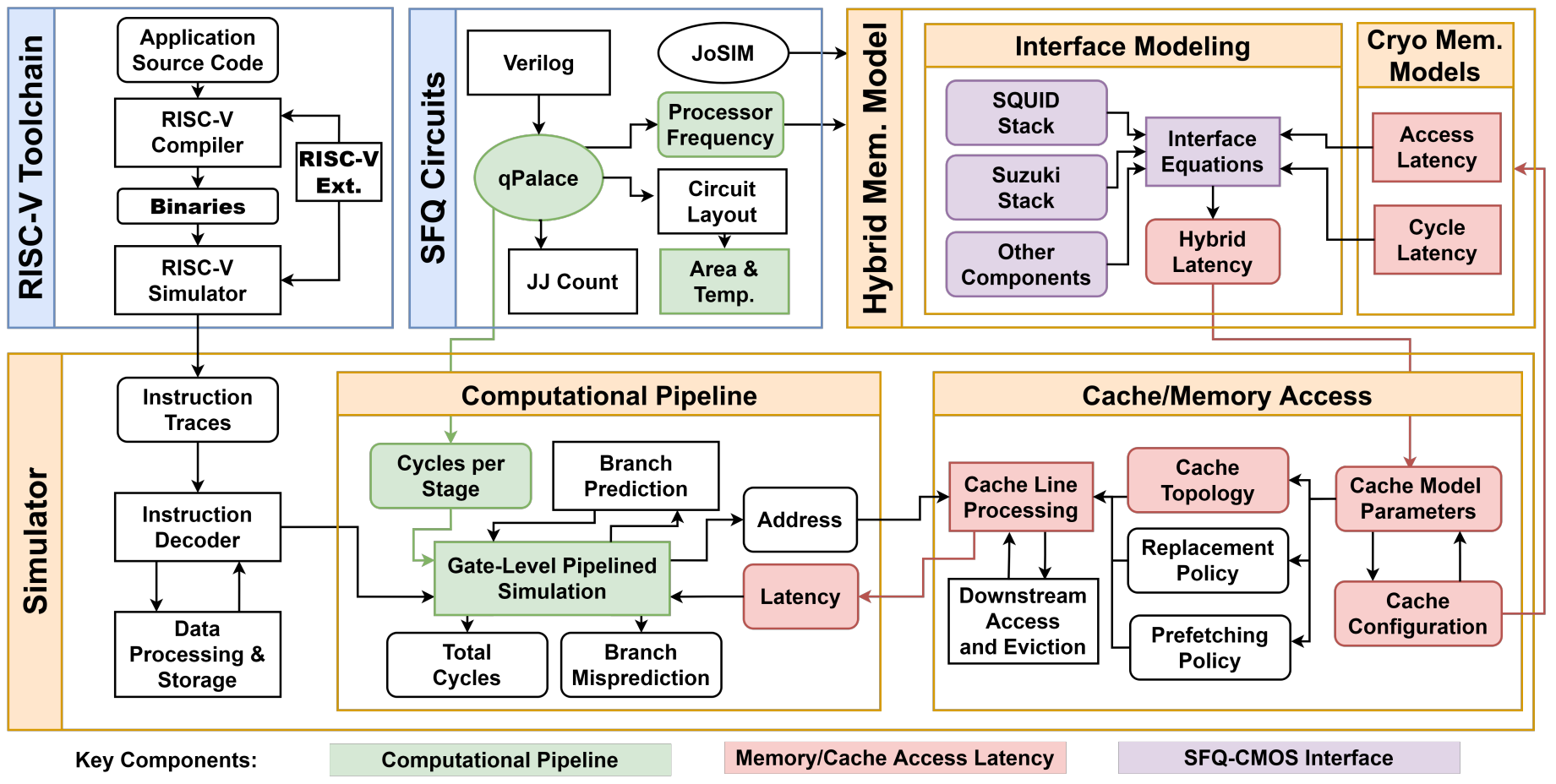 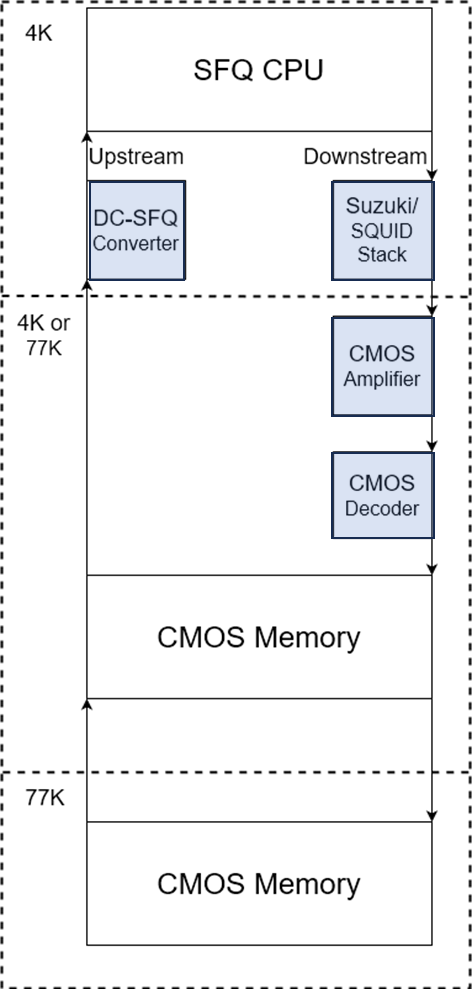 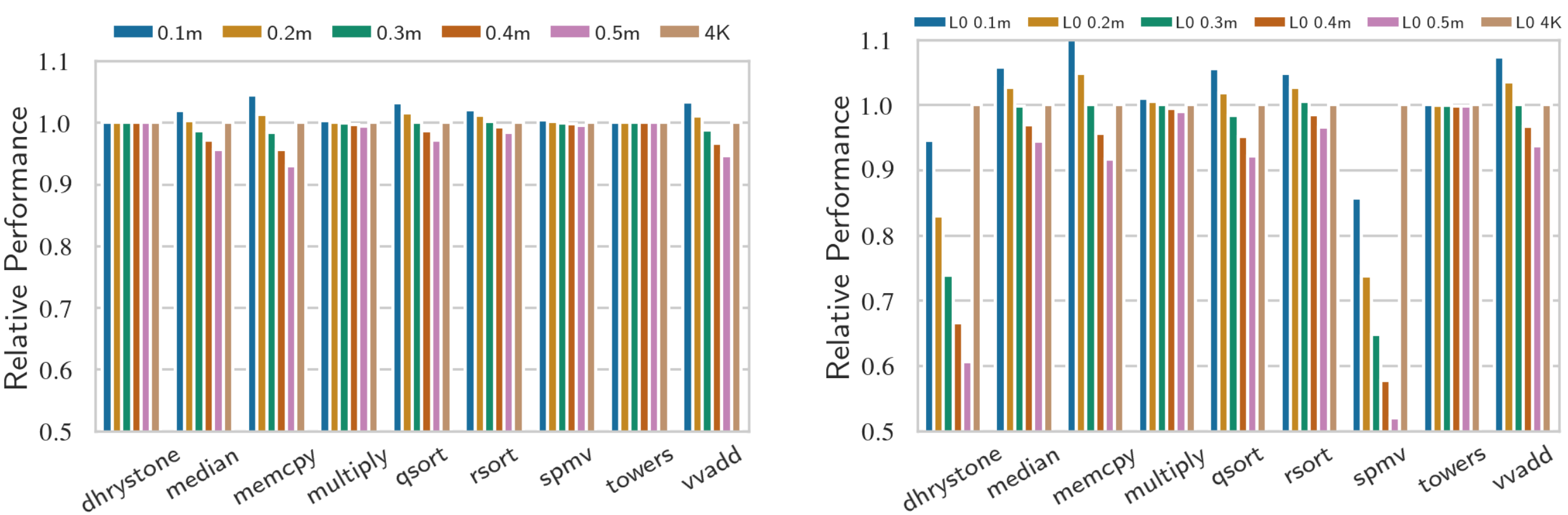 [Speaker Notes: Highlight contributions here]
Custom SFQ/CMOS Interface Circuits Developed In-House
Sent to tape-out
Post-layout simulation stage
Fabricated and tested.
New version sent to tape-out
Sent to tape-out